Nova zelandija in njen kurikulum
Avtor: Adrijan Golja
Mentor: doc. Dr. Irena Nančovska šerbec
CS UNplugged
Tim Bell

Microsoft Youthspark

Izklopljen pouk
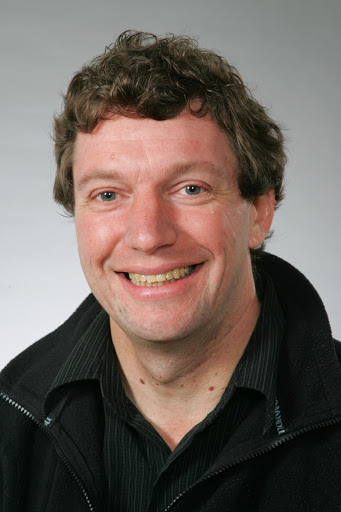 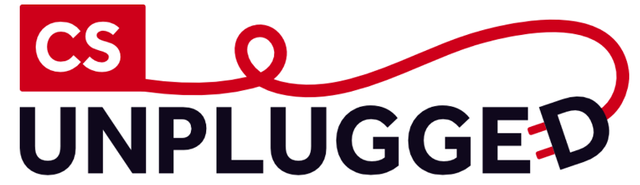 Primerjava šolskih sistemov in uvrstitev predmeta računalništva
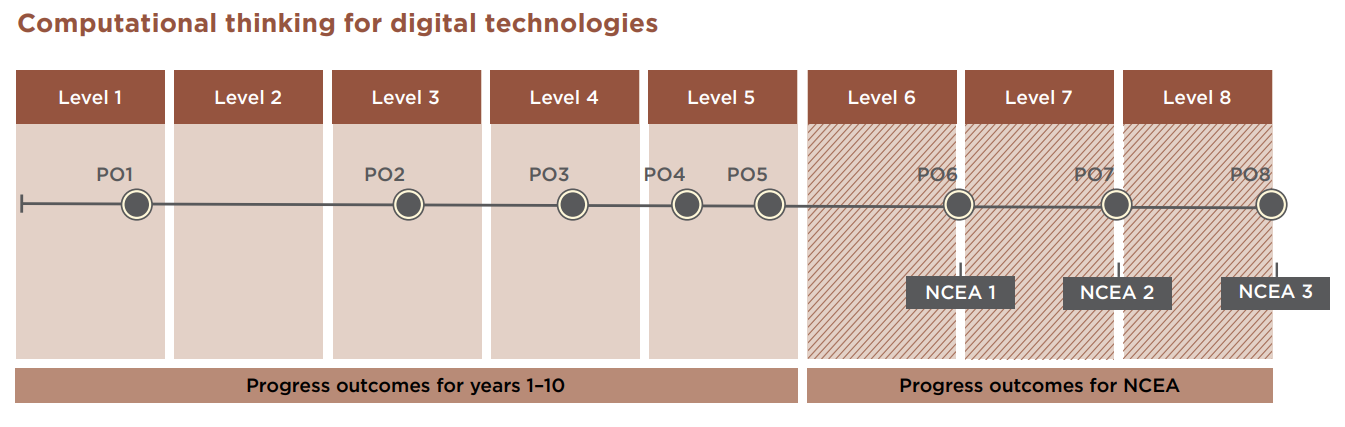 Vsebine Nove zelandije
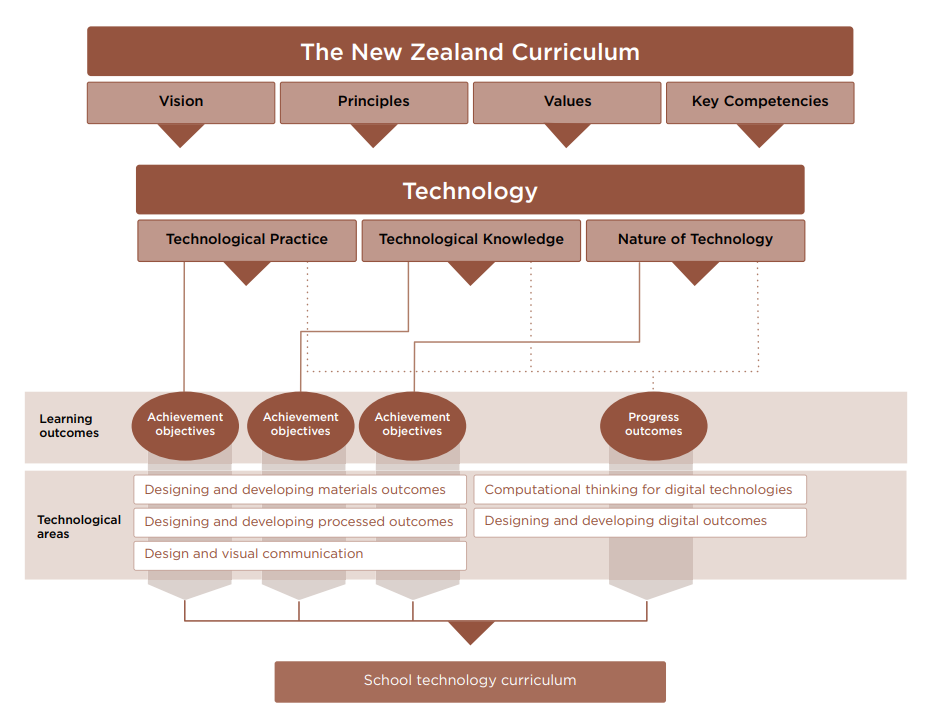 Vsebine slovenije
Algoritmi, programi, podatki, reševanje problemov, komunikacija in storitve

Urejanje besedil, računalniška omrežja, multimedija

Osnove informatike, digitalna tehnologija, prestavitev informacij in posebna znanja
Vsebinske razlike in obveznost predmeta
Računalniško mišljenje

Povezovanje vsebin

Neobvezen/obvezen
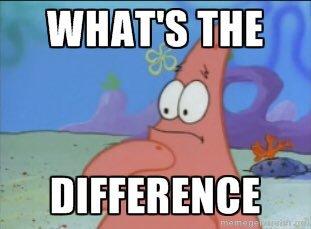 Spreminjanje kurikuluma
Povzemanje vsebin iz CS Unplugged

Dodajanje računalništvo kot obvezni predmet

Učenje programiranja – osnove (Scratch)
Hvala za pozornost!
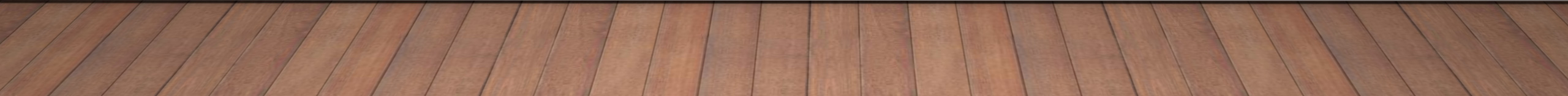 Viri in literatura
Bell,  H. Witten, Fellows. (2015). CS Unplugged - An enrichment and extension programme for primary-aged students. Dostopno na: Computer Science Unplugged (https://csunplugged.org/en/)
Gerritsen, J. (5.8.2019). New NZ digital curriculum set for 2020, are schools ready?. Dostopno na: https://www.rnz.co.nz/news/national/395986/new-nz-digital-curriculum-set-for-2020-are-schools-ready
Kurikulum za tehnologijo. (2020). Dostopno na: https://nzcurriculum.tki.org.nz/The-New-Zealand-Curriculum/Technology
Leta in stopnje kurikuluma.  Dostopno na: nzcurriculum.tki.org.nz › download › file › Charts1
Education in New Zealand. (13.3.2020). Wikipedija, prosta enciklopedija. Dostopno na: https://en.wikipedia.org/wiki/Education_in_New_Zealand (pridobljeno 7.4.2020).